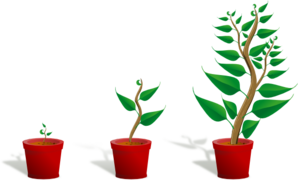 Small Business Training
11 - Growing the business (part 3)
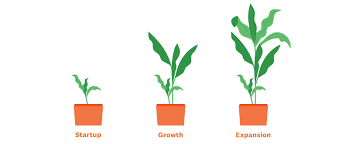 What we covered in the last two weeks ...
Reviewed what characteristics businesses loan companies are looking for.
Developed ACTUAL balance sheets to show the current health of the business.
Developed ESTIMATED balance sheets to show the impact of a loan.
Used return on investment to calculate how quickly we can pay  back the loan.
Developed FINAL balance sheets for when the loan has been repaid
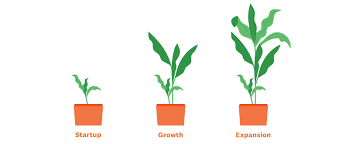 This week ...
Putting it all together into a Business Plan
Template for a Business Plan / Loan Proposal

A Business Plan …
Helps you understand how healthy your business is now
Helps to make a good case for a loan (if required)
Helps you plan for the future
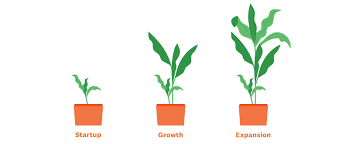 Business (loan) proposal template
Sections:
Business details
Loan purpose and value - how it will benefit the business
Current business - actual balance sheet
Proposed business - expected balance sheet
Return on investment - final balance sheet
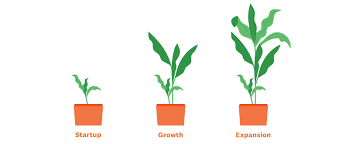 Business details
Name
Location
Contact details
Vision 
etc.
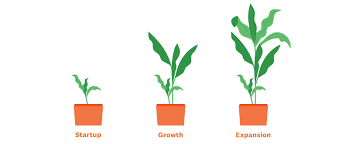 2.	Loan purpose and value
(be clear about …)
What you are asking for
How you will spend the money
How it will benefit the business
Why you should receive a loan
How much savings do you already have
(your business investment may be part savings and part loan)
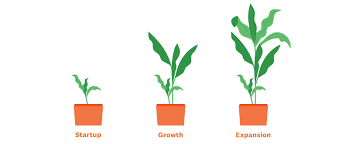 3.	Current business
How healthy is your business?
Actual balance sheet (to demonstrate that you can manage money and that your business is healthy).
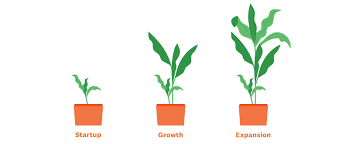 4.	Proposed business
What difference will the loan make to your business?
Expected balance sheet (to demonstrate that the loan will help your business to grow).
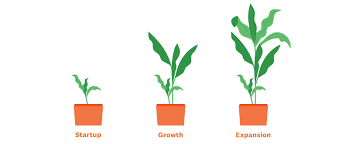 5.	Return on investment
How long will it take to pay the loan back?
Future balance sheet (to demonstrate how your business will be after you have paid back the loan).
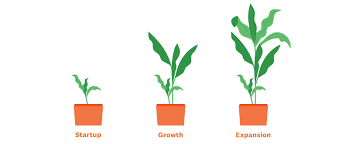 What have we learned?
How to write a business plan / loan proposal that can be used to 

Help you understand how healthy your business is now
Help to make a good case for a loan (if required)
Help you plan for the future
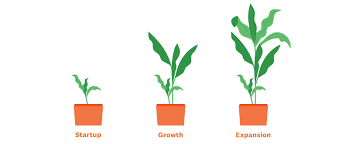 Exercises
As a group, make a list of all the things that should be in the first section of the Business Plan (Business Details).
As individuals, write your own Business Plan and post them on the WhatsApp group.
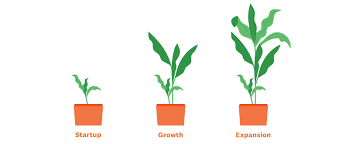 Next week …
… you will have an opportunity to present your very own Business Plan to the class.
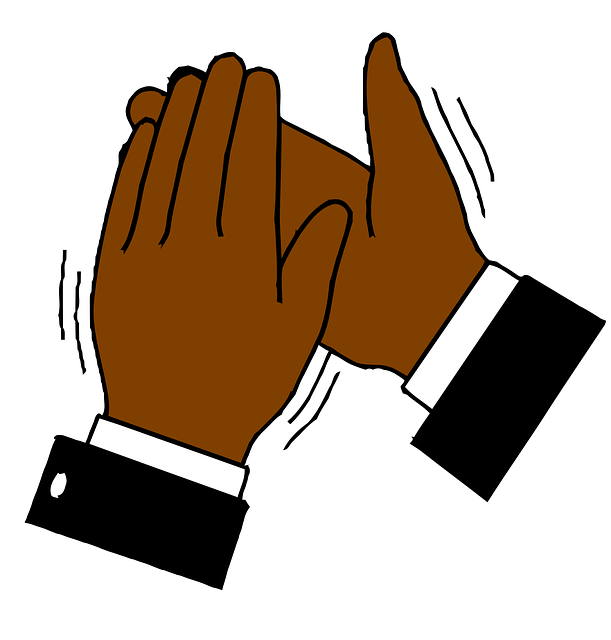